Metodologia de Pesquisa Aplicada à Contabilidade e Controladoria
Aula 4
Boas práticas de leitura de textos científicos
Prólogo
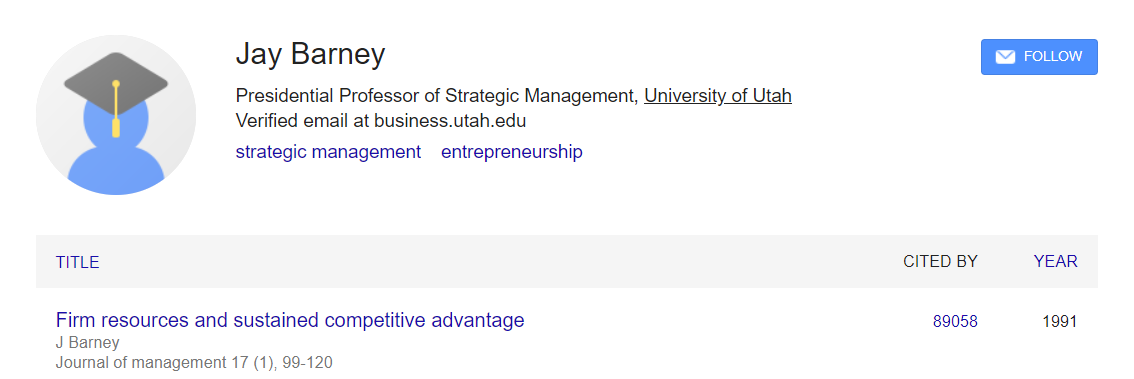 Áreas, Temas e Tópicos
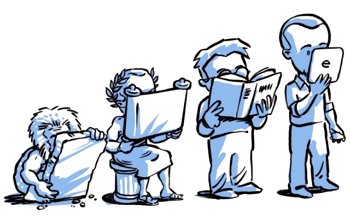 Todo mundo vai fazer você ler
Sua área
Orientadores
Grupos de pesquisa
Disciplinas
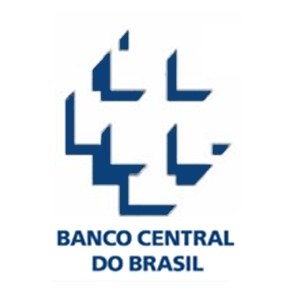 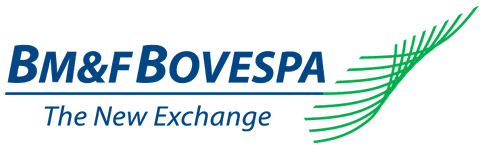 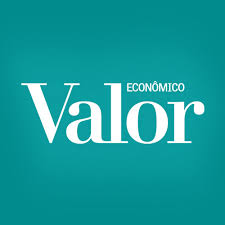 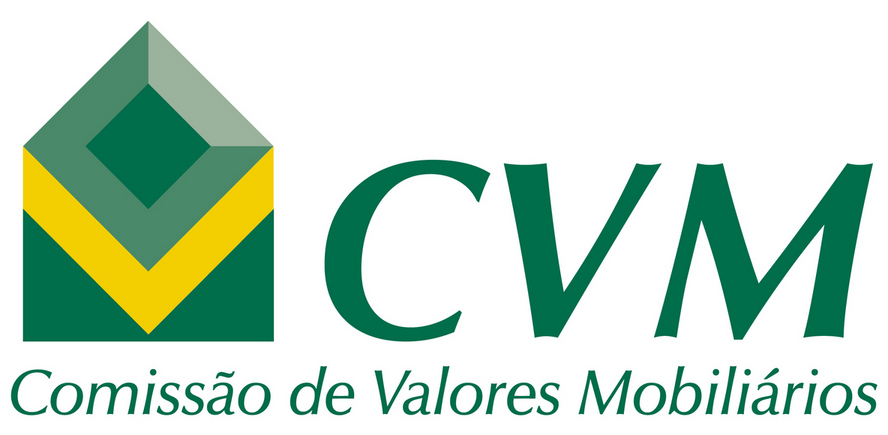 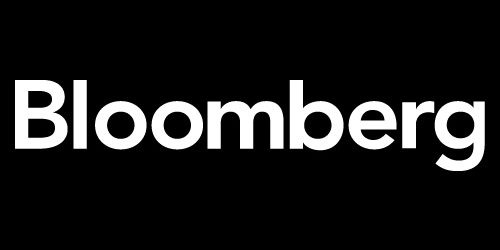 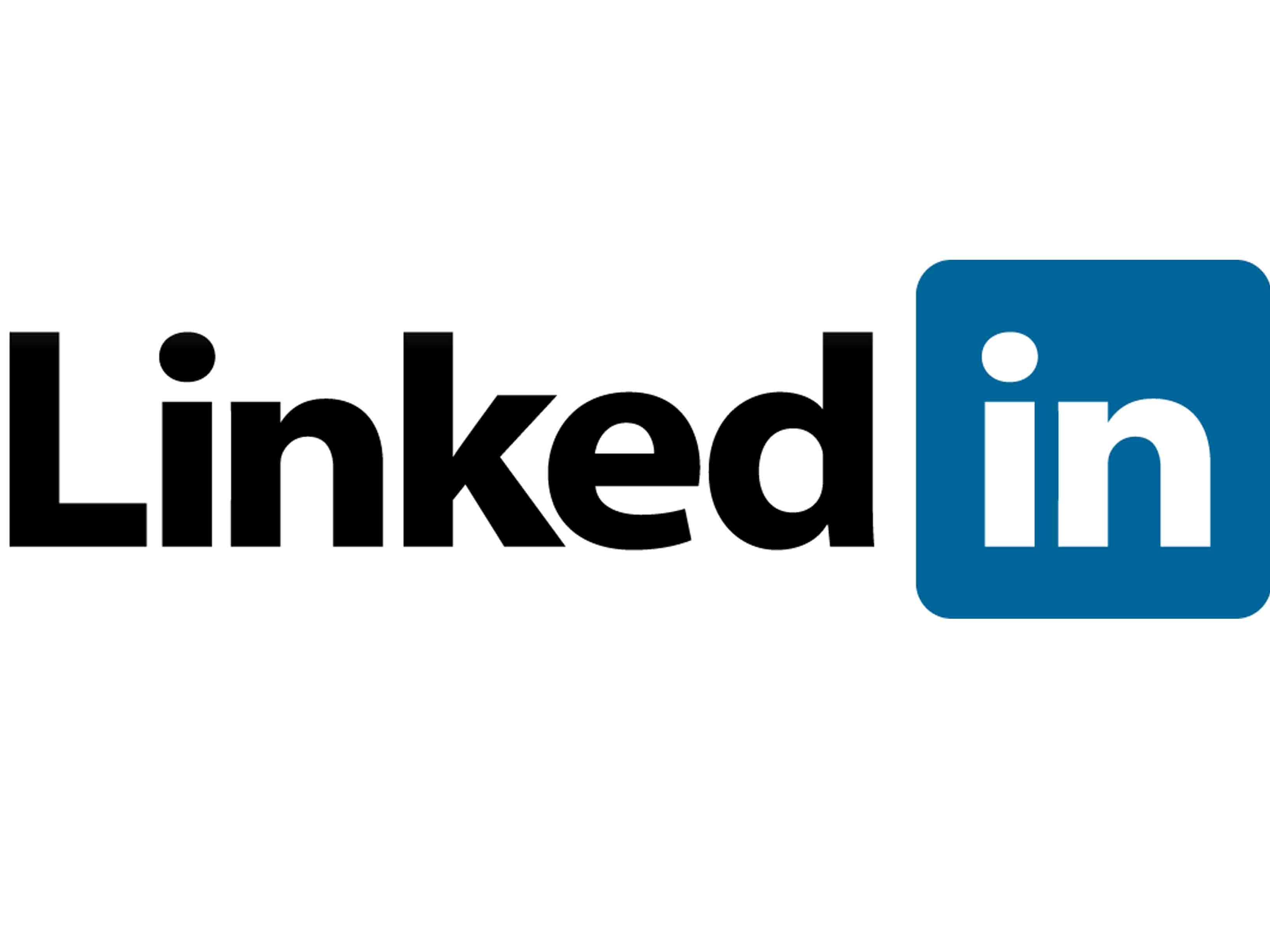 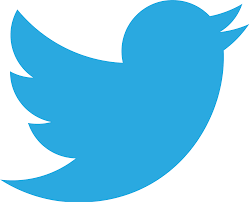 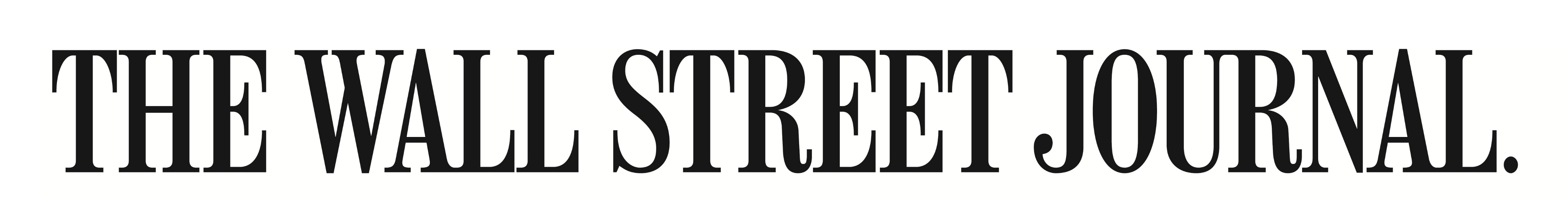 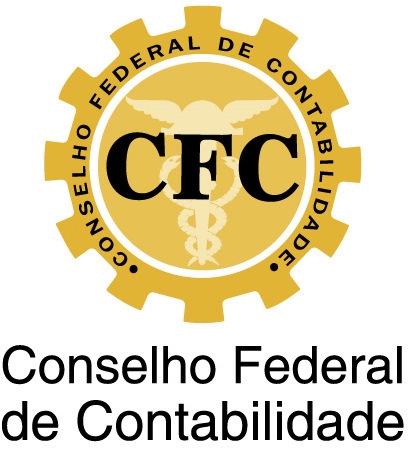 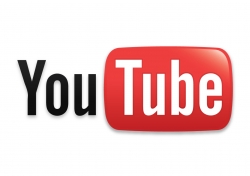 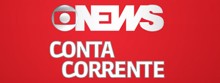 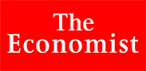 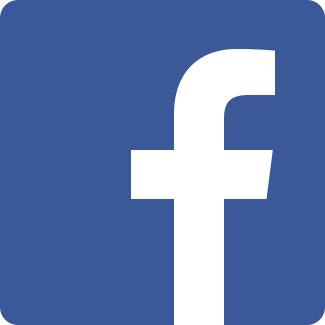 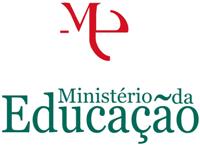 ... E muito mais!
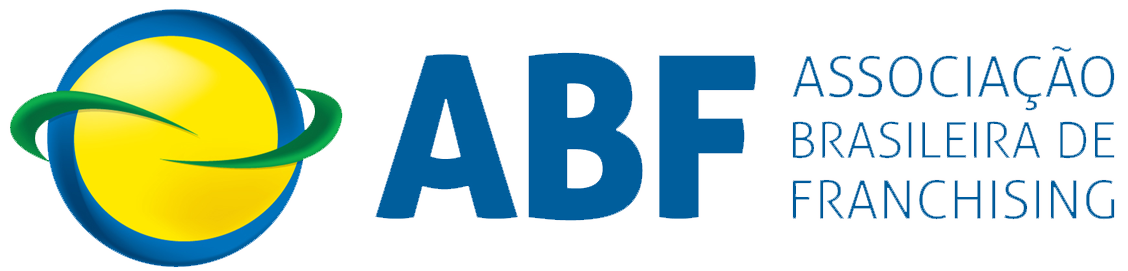 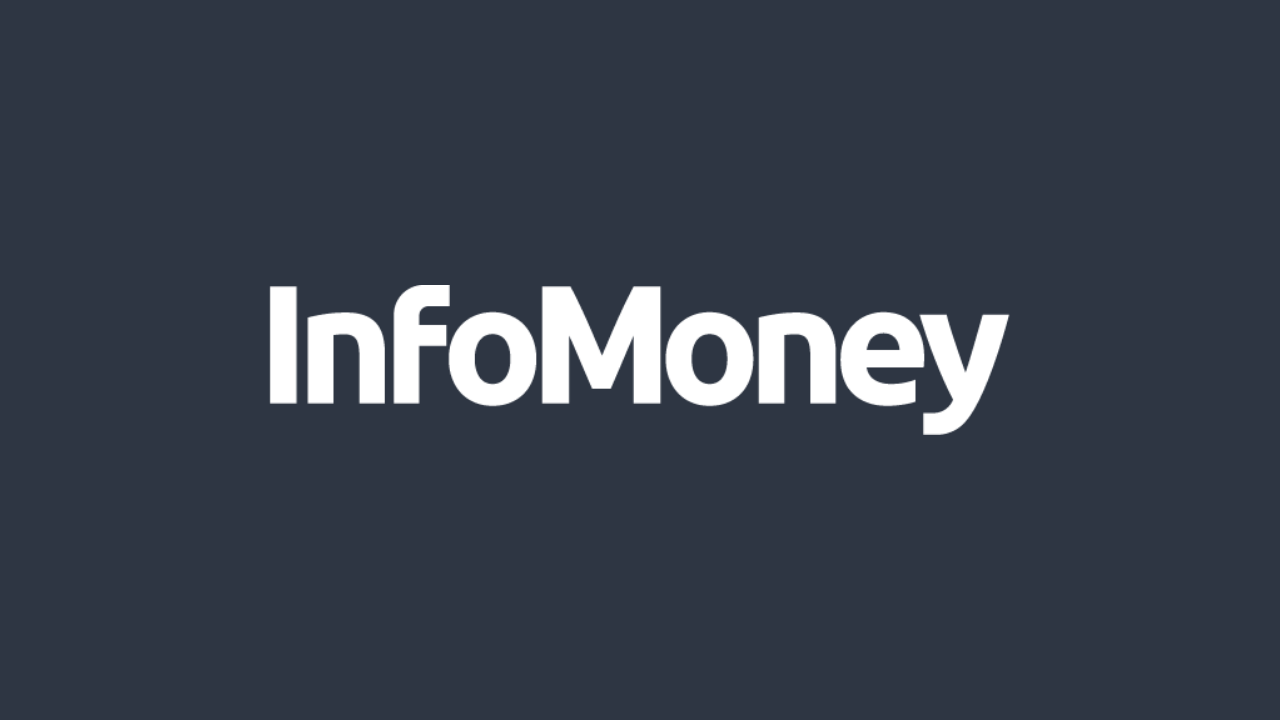 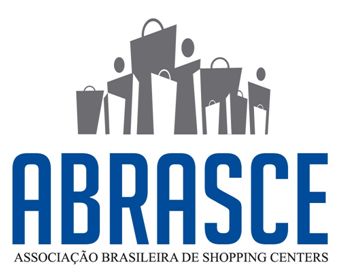 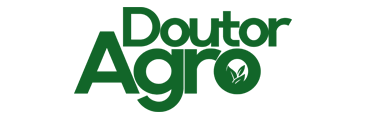 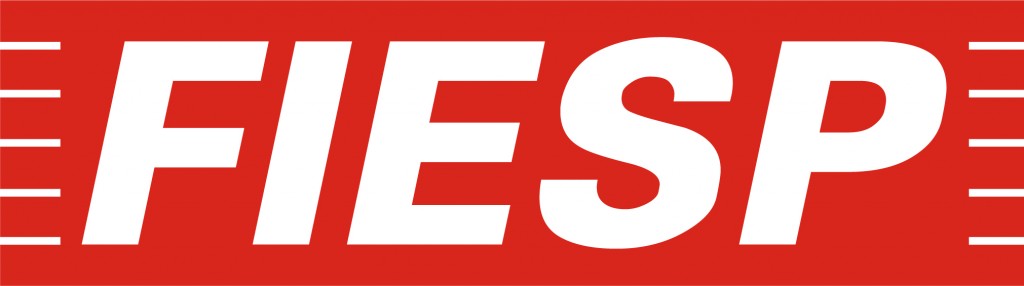 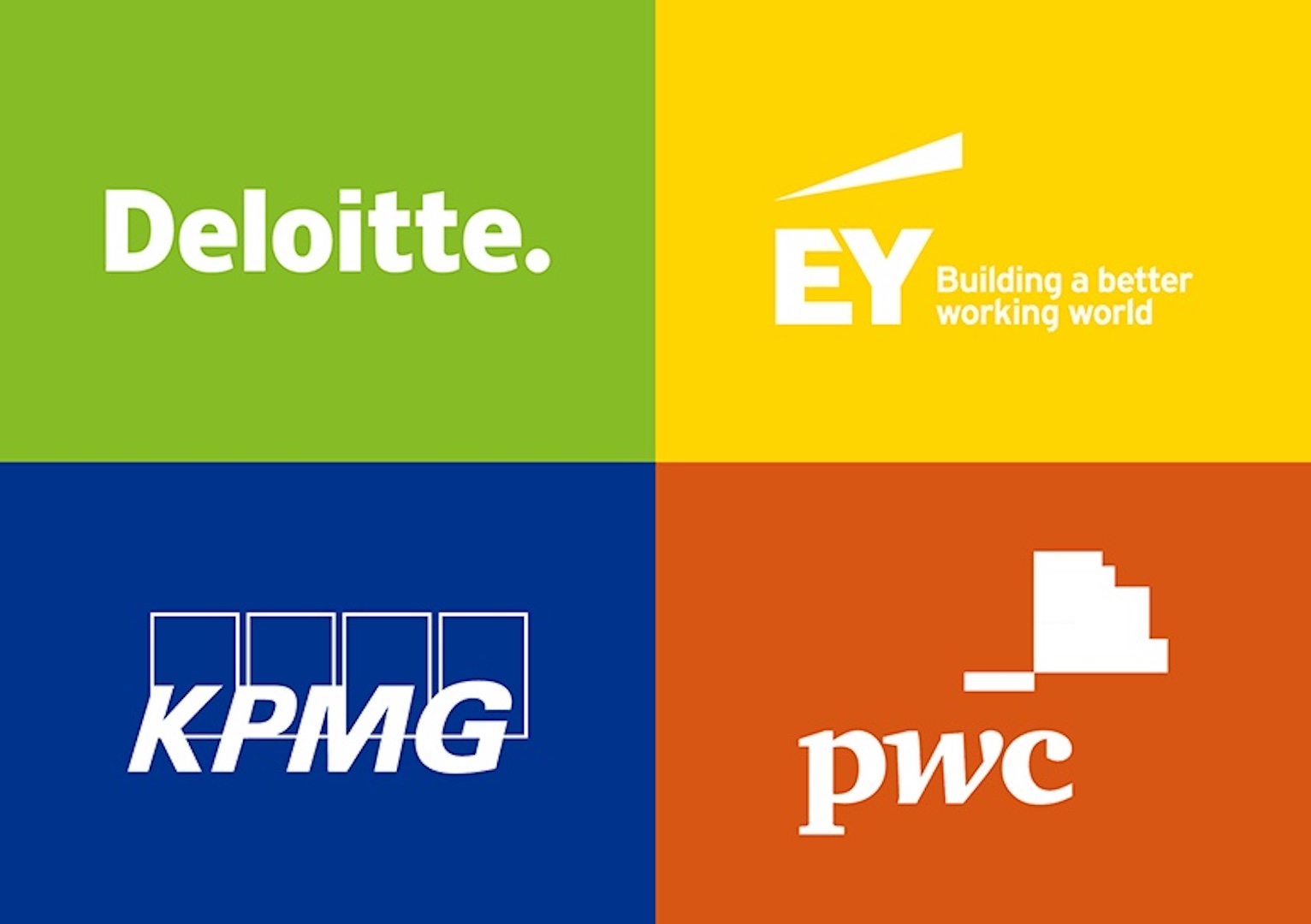 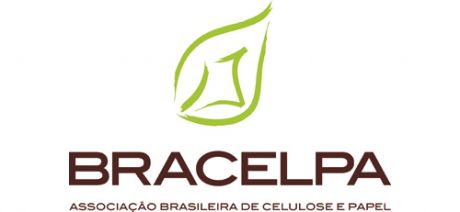 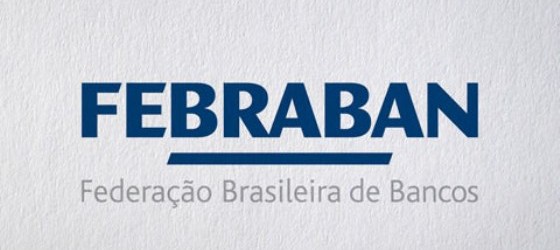 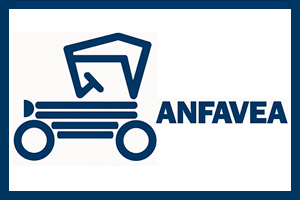 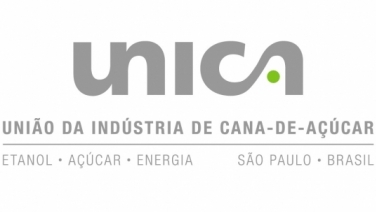 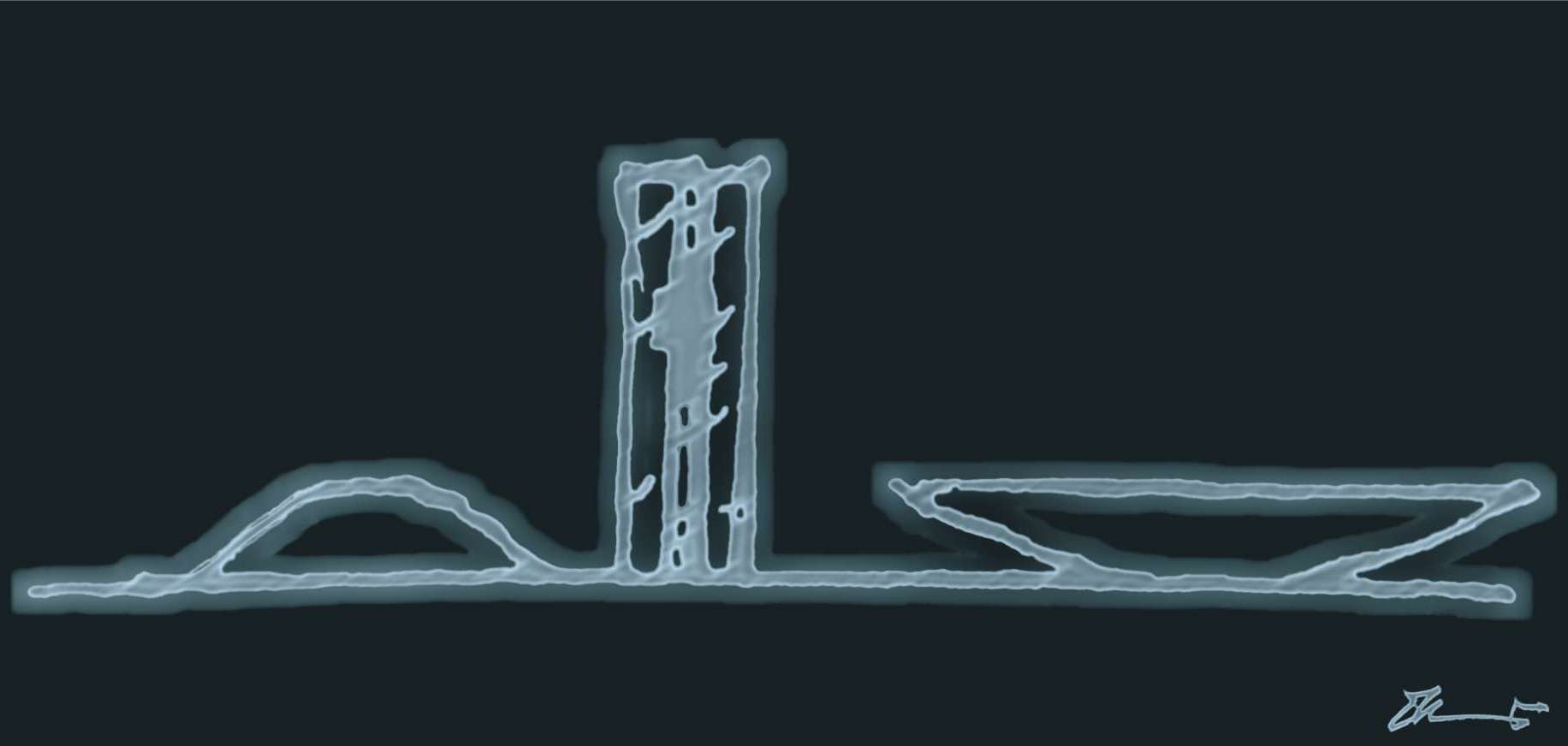 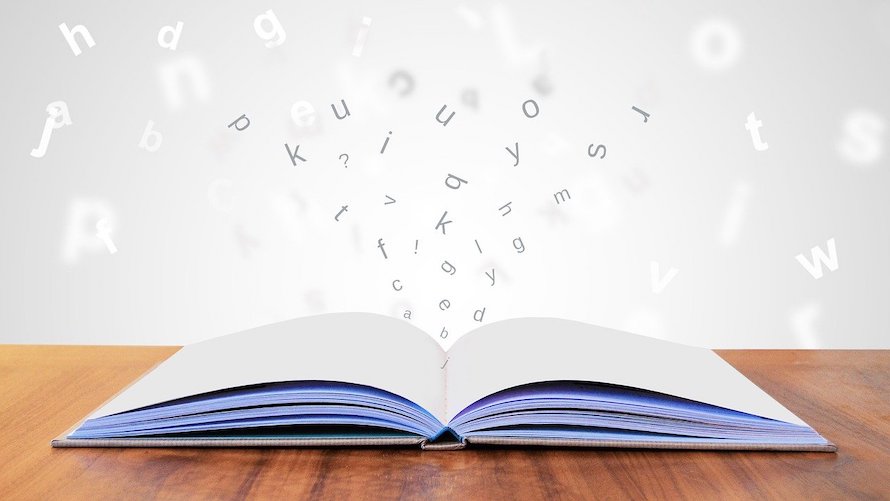 Trabalhos
Periódicos
Grupos
Autores
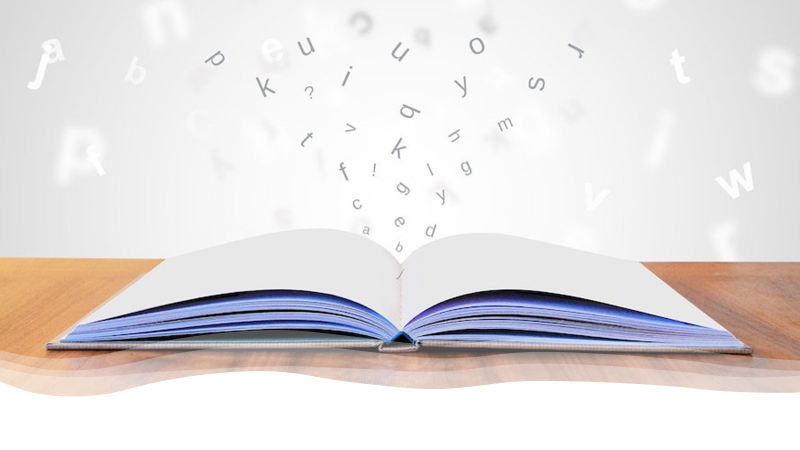 Congressos
Dados
Centros de Pesquisa
Métodos
Centros de Pesquisa
Metodologia
Teoria
(Re)Visão da Literatura
Alinhamento e
estado da arte
Por que?
Comparação com
outros resultados
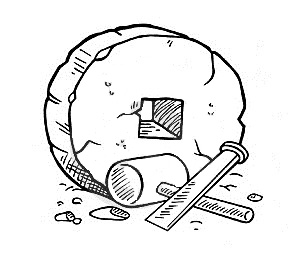 Lentes teóricas
Linguagem
Abordagens
metodológicas
Variáveis
relevantes
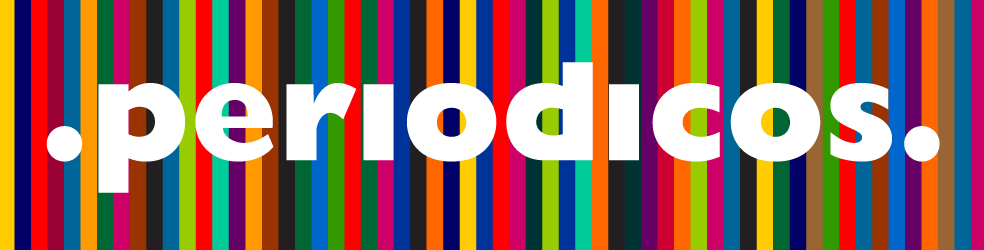 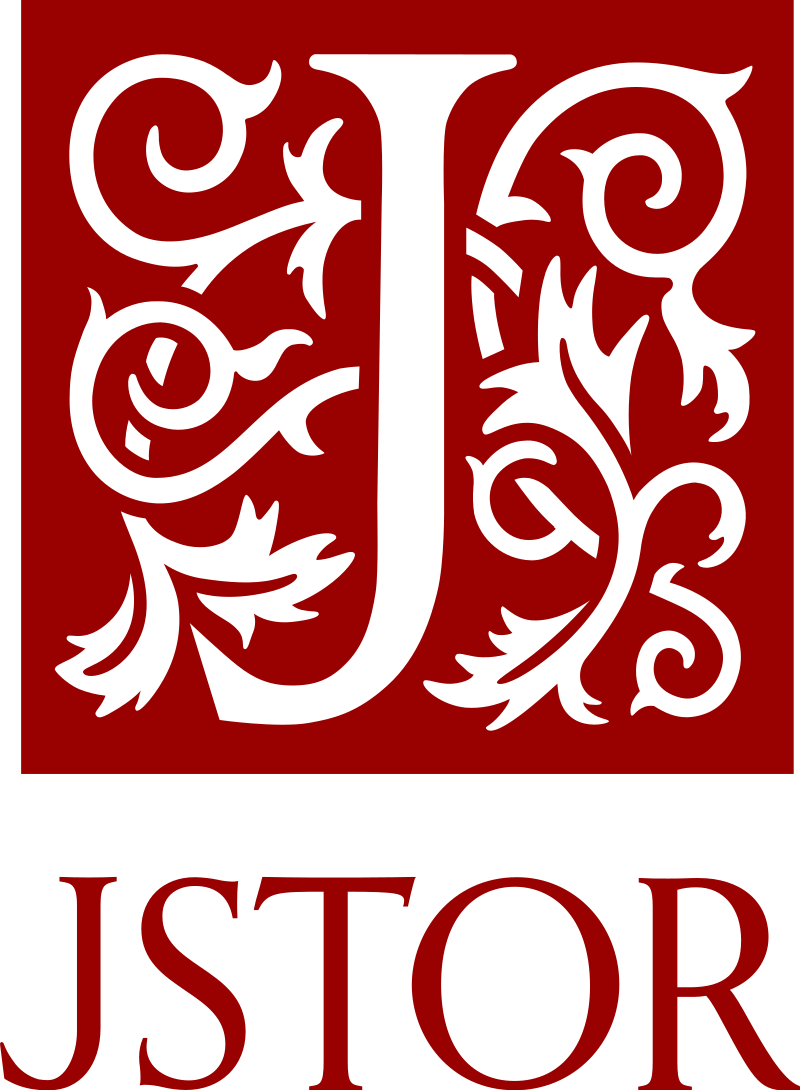 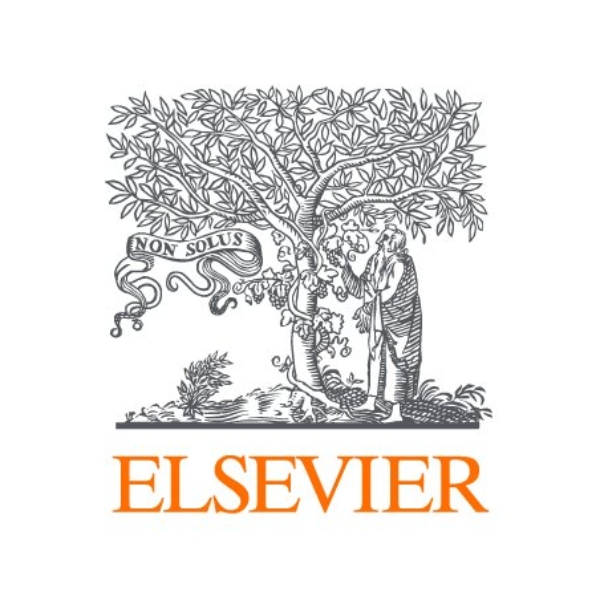 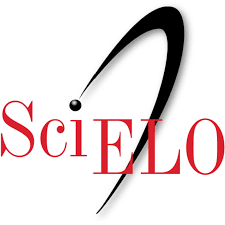 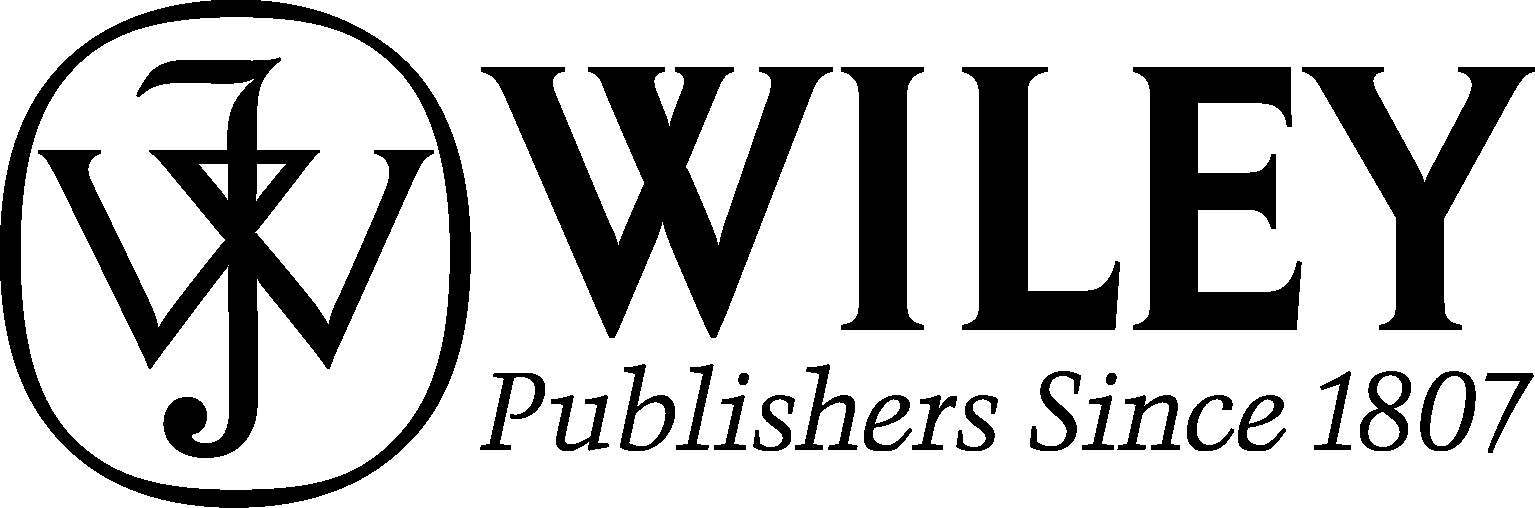 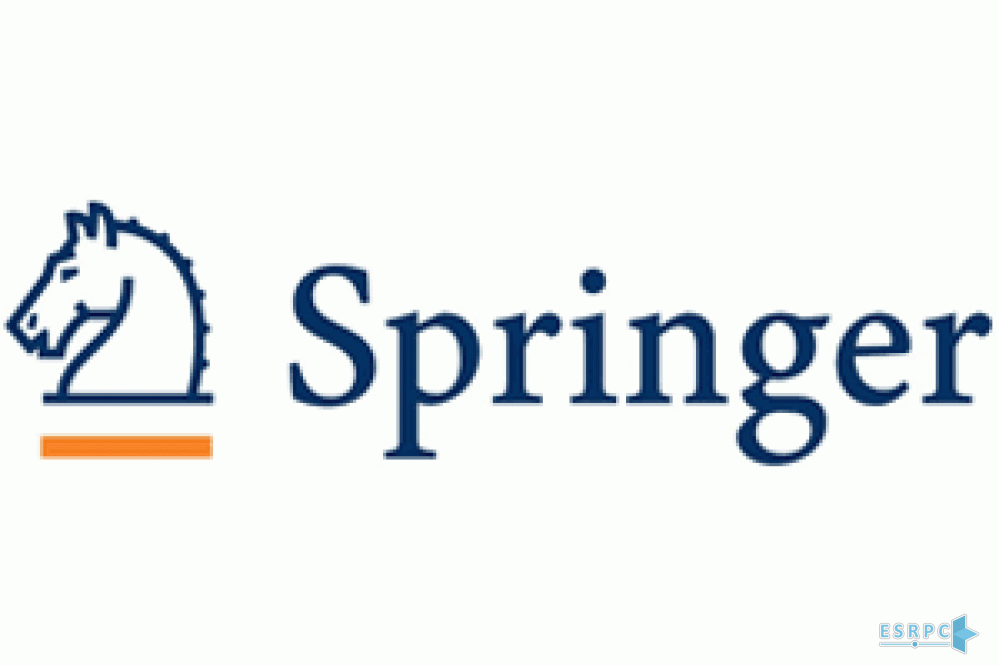 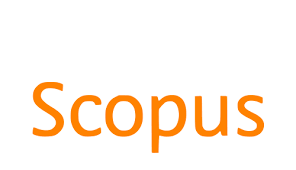 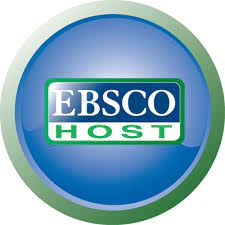 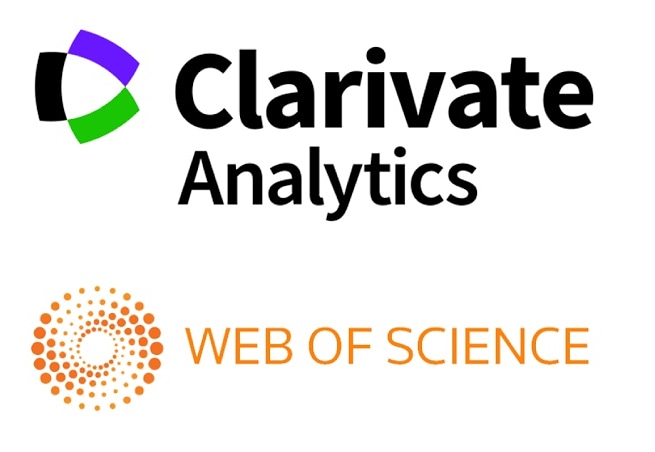 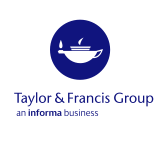 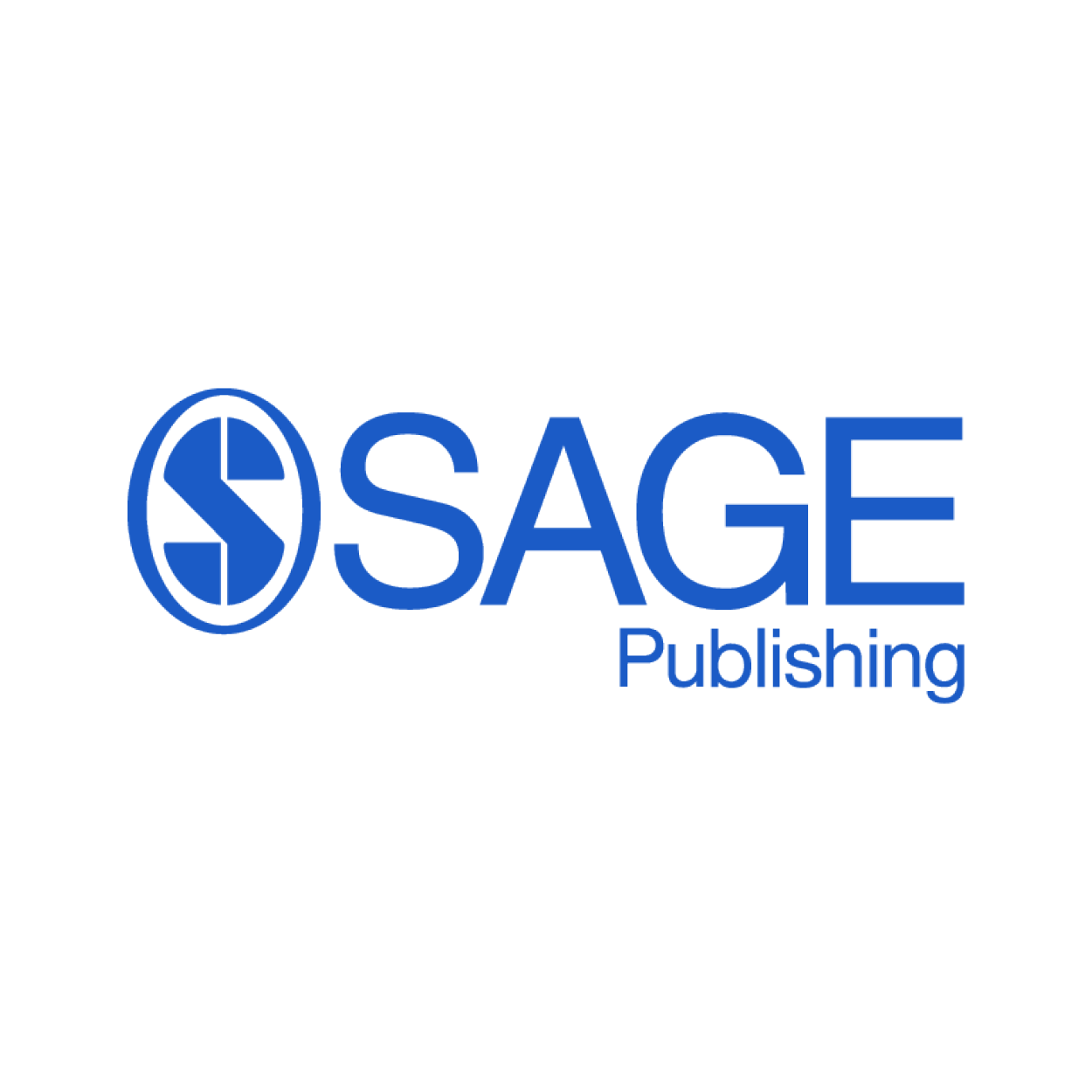 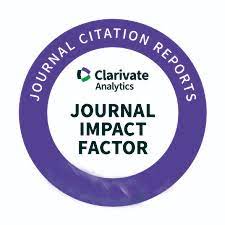 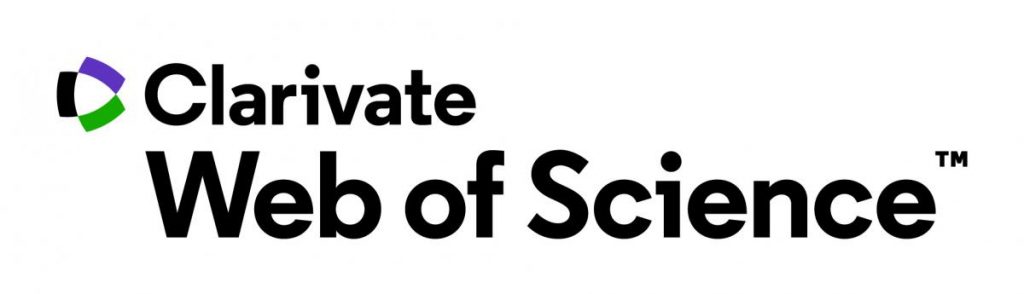 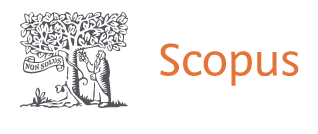 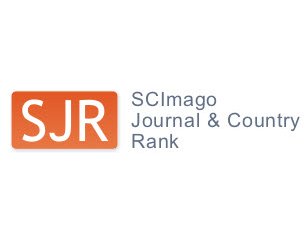 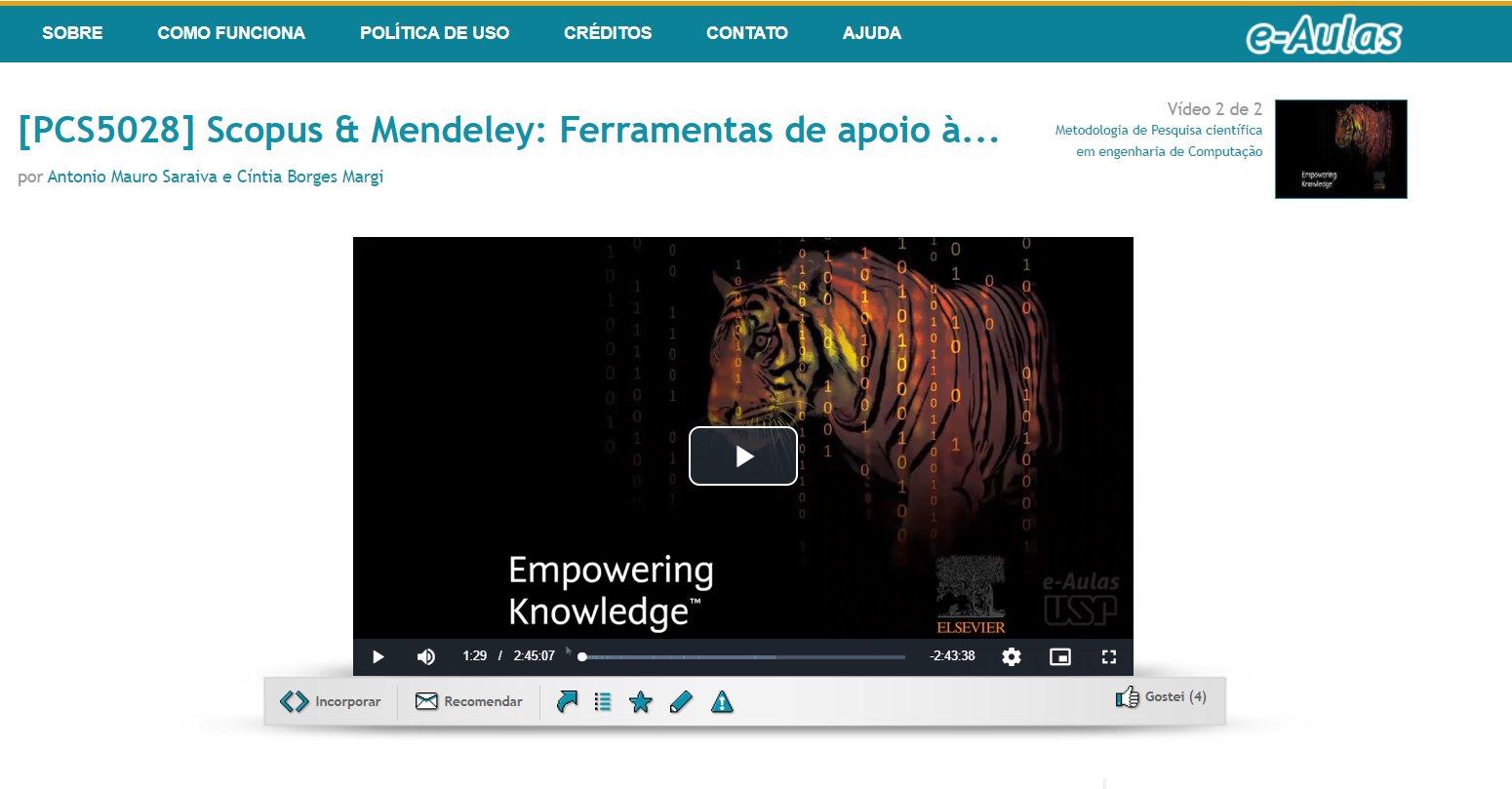 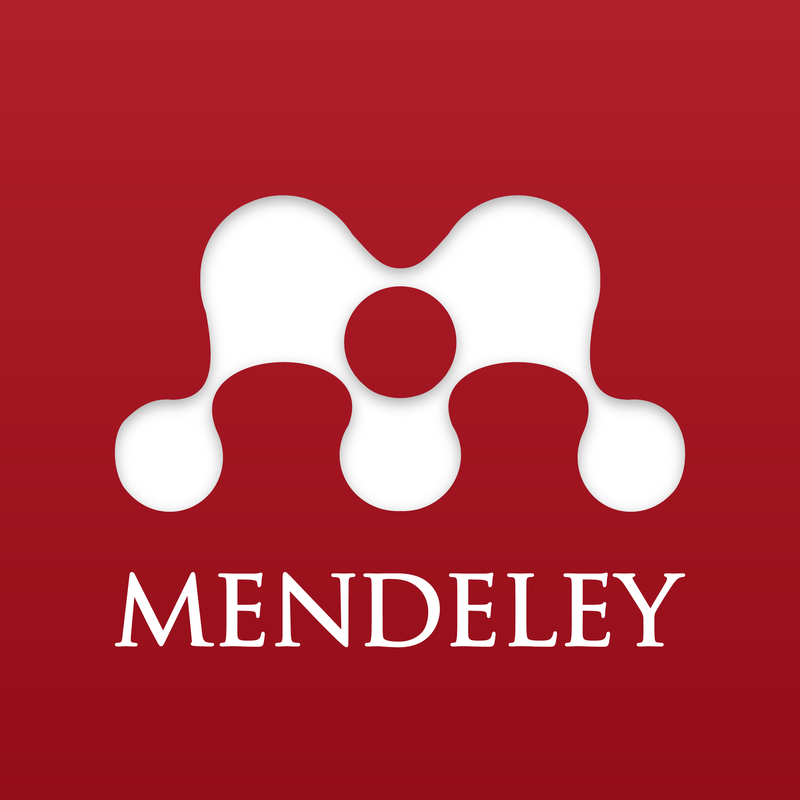 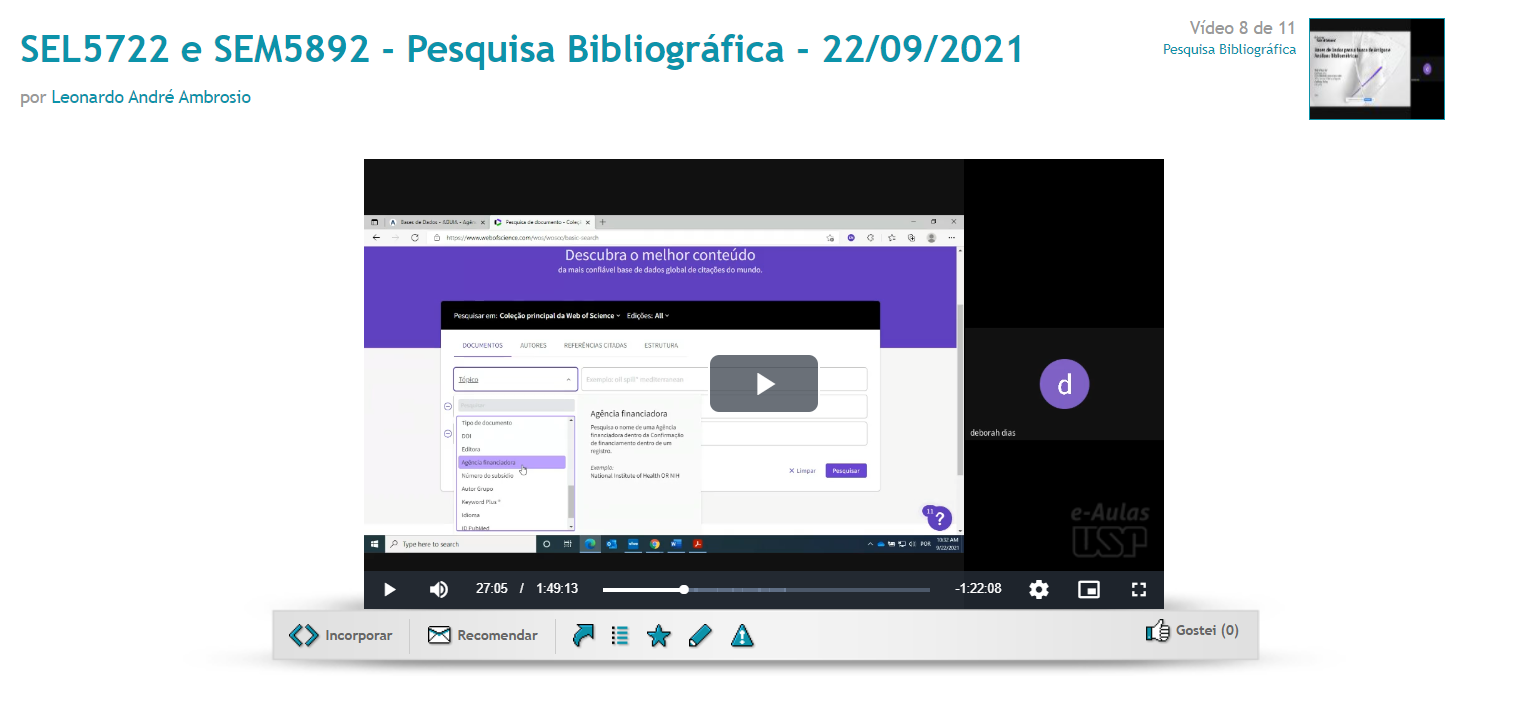 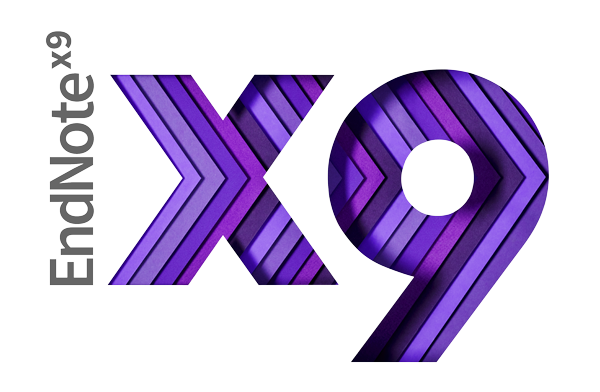 Entrando na Literatura
O que já se sabe sobre a área-tema-tópico?
Conceitos e teorias relevantes (orienta a pesquisa)
Consensos e dissensos (gap)
Metodologias empregadas
Controvérsias teóricas
Resultados inconsistentes e divergentes
Questões em aberto
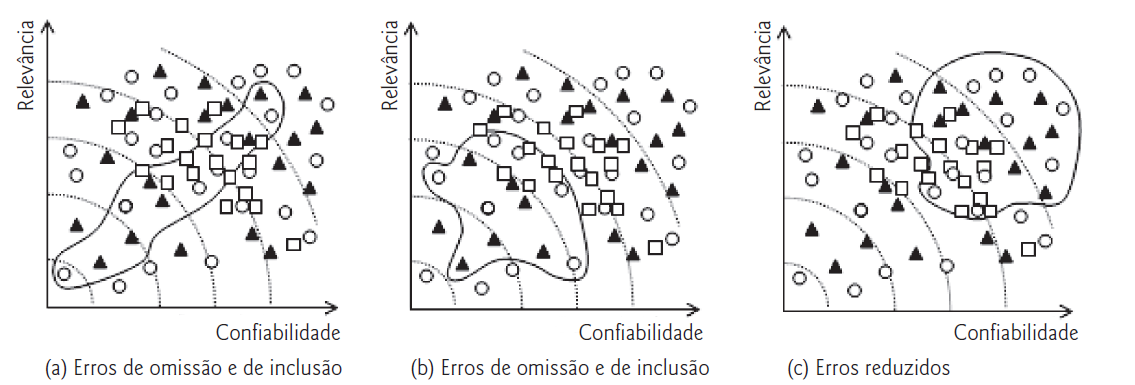 Heurística
Taxonomia de Bryman
RSL
Revisão Narrativa
“Nossa heurística”
Influência de Luft & Shields (2003)
Seleção eficaz
Trabalhar por camadas
Foco em trabalhos seguido a epistemologia positivista
Organize sua leitura...
Não é listagem cronológica de artigos
Evite o “resumão”
Nos textos empíricos tente grifar
Problema de pesquisa
Questão(ões) de pesquisa
Lacuna
Método
Resultados ou conclusões
Se possível, planilhe essas coisas na base final de artigos
Organize sua leitura...
Sekaran-Bougie: novos elementos gerando um “novo todo”
Elementos: resultados dos artigos
“Novo Todo”: a conclusão tirada desses resultados reunidos
Em português: você está desenvolvendo uma estória que precisa fazer sentido (lógica)
E o primeiro a ver isso precisa ser... você
Organize sua leitura...
Análise crítica dos textos (eu sei... Fácil falar!!!)
Não tente usar tudo que leu
Tenha claro para você a relação entre a literatura separada e seu problema e/ou questão de pesquisa
Protocolo interativo (revisitas e novas adições)
De novo: ponha atenção em artigos de revisão, meta-análises, e propostas de agenda de pesquisa
Algo a evitar
Clássicos em excesso
“Erudição”
Ventriloquismos
Apuds
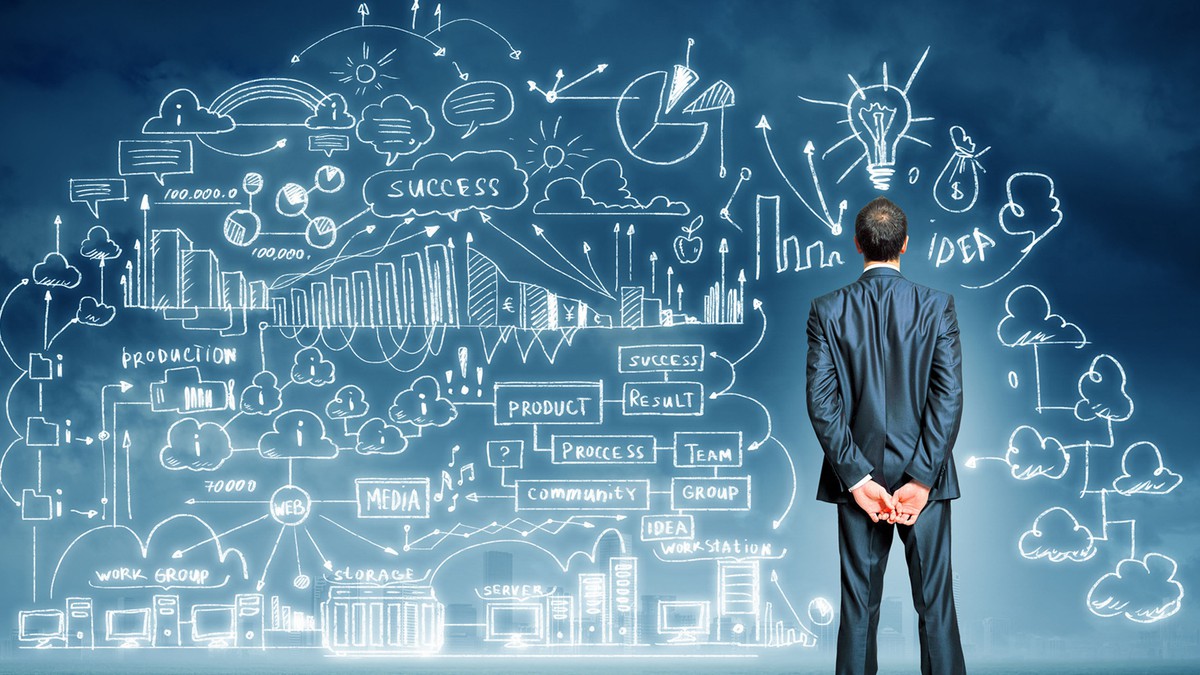 E agora... Vocês
Estrutura de um bom trabalho (empírico)...
Onde foi publicado
Clareza com relação a problema e/ou questões de pesquisa
Relevância demarcada
Debate com a literatura
Teoria (testando, desenvolvendo, criticando)
Método explicado e justificado
Amostragem adequada
Dados
Variáveis e construtos
Análise apropriada
Conclusões dialogando com que já se sabe a respeito do fenômeno
Limitações consideradas e explicadas